PolarQuEEEst
First batch of patches (produced by PolarQuest) already out of stock because distributed in various events 
Produced additional 100 PolarQuEEEst patches (by EEE), to be distributed asap (Erice meeting?) to the EEE collaboration members
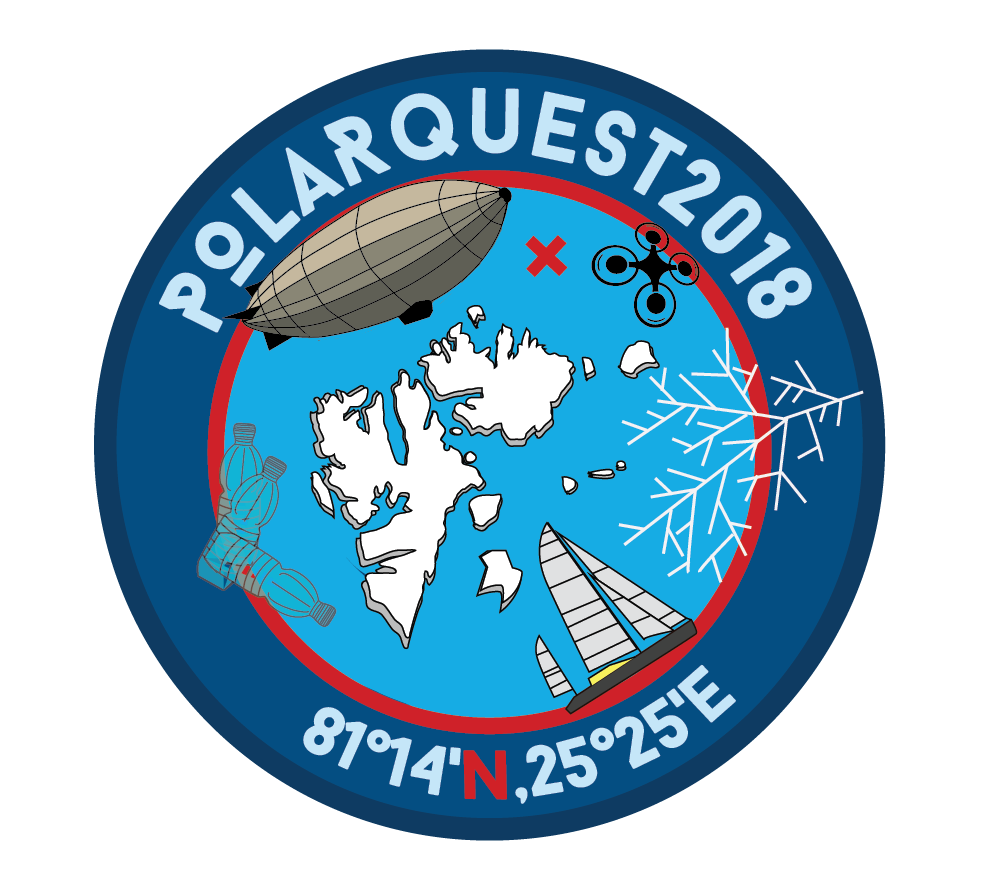 PolarQuEEEst-on-tour
POLA-01 at Festival della Scienza (talk by P. Catapano and LC)
POLA-01 at La Spezia for an event (10 november):
http://www.cittadellaspezia.com/mobile/la-spezia/cultura-e-spettacolo/ritorno-al-polo-nord-novant-anni-dopo-in-mediateca-272286.aspx
Should (?) be at Roma and Vigna di Valle on 27-28 november for other two events
No details up to now
Possibility to move it at Erice for 6-8 December and take measurements on the way
PolarQuEEEst-on-tour
Daniele available for the 26 November week (29 Nov. ICD in Salerno) 
Marco G.: liceo Scorza (CS) available
Corrado: 4-18 May 2019 on board of Adriatica (LabBoat) for a cruise around Sardinia

Personal consideration: for the moment very low return of visibility, all newspapers, interviews, etc. concentrate on other aspects . Not a single group photo ever published!
PolarQuEEEst is an endevuor of the whole EEE collaboration
Measures underground
Cosmic boxed shipped to Sardinia
Corrado will report soon
ICD
Marina e Paola sent an email: please read and act
Paper on trigger/GPS card
Maria Paola sent an email telling that they are doing additional measures
LECC-03
Maria Paola sent an email telling that they cannot host it at the school and they cannot host it at INFN Lecce  needs to be moved elsewhere (to be discussed where)
One of the chambers seems to be defective  needs to be tested somewhere (CERN or locally?)
New Front-End boards
Mail from Daniele: FEB just completed and ready to be tested (CERN?)
Analysis
It is a very important task inside EEE, our productivity (and the very same existance) depends on it
The analysis groups seldom reports
One contribution from Francesco Noferini next meeting
Others from Franco, Paola and Francesco Nozzoli in the past
Solutions (?): cancel the analysis groups and set-up one-two analysis taskforces